Муниципальное дошкольное образовательное учреждение «Детский сад № 140»
Адаптированная образовательная программа для обучающихся 
с тяжелыми нарушениями речи



Ярославль, 2023 г.
Цель реализации Программы:обеспечение условий для дошкольного образования, определяемых общими и особыми потребностями обучающегося раннего и дошкольного возраста с ТНР, индивидуальными особенностями его развития и состояния его здоровья.
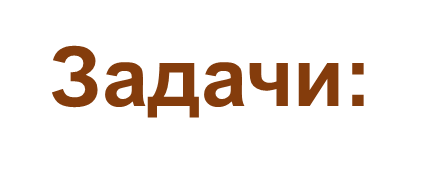 1. Реализация содержания АОП ДО обучающимися с ТНР2. Коррекция недостатков психо-физического развития обучающихся с ТНР.3. Охрана и укрепление физического и психического здоровья обучающихся с ТНР в том числе их эмоционального благополучия.4. Создание благоприятных условий для развития способностей и творческого потенциала каждого ребенка с ТНР.5. Создание социокультурной среды, соответствующей психо-физическим и индивидуальным особенностям развития обучающихся с ТНР.6. Объединение обучения и воспитания в целостный образовательный процесс на основе духовно-нравственных и социокультурных ценностей.7. Обеспечение психолого-педагогической поддержки родителей (законных представителей) и повышение их компетентности в вопросах развития, образования, реабилитации (абилитации).
Планируемые результаты
Неправомерно требовать от ребенка дошкольного возраста конкретных образовательных достижений

Планируемые результаты освоения АОП ДО представляют собой возрастные характеристики возможных достижений ребенка дошкольного возраста на всех возрастных этапах 
и к завершению ДО.

Возрастные ориентиры в АОП ДО имеют условный характер, это говорит о том, что ребенок может продемонстрировать планируемые результаты раньше или позже заданных возрастных ориентиров.
Образовательные области
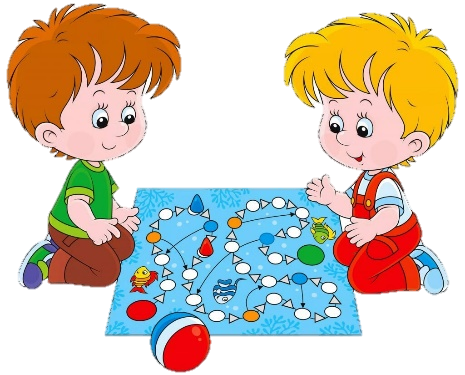 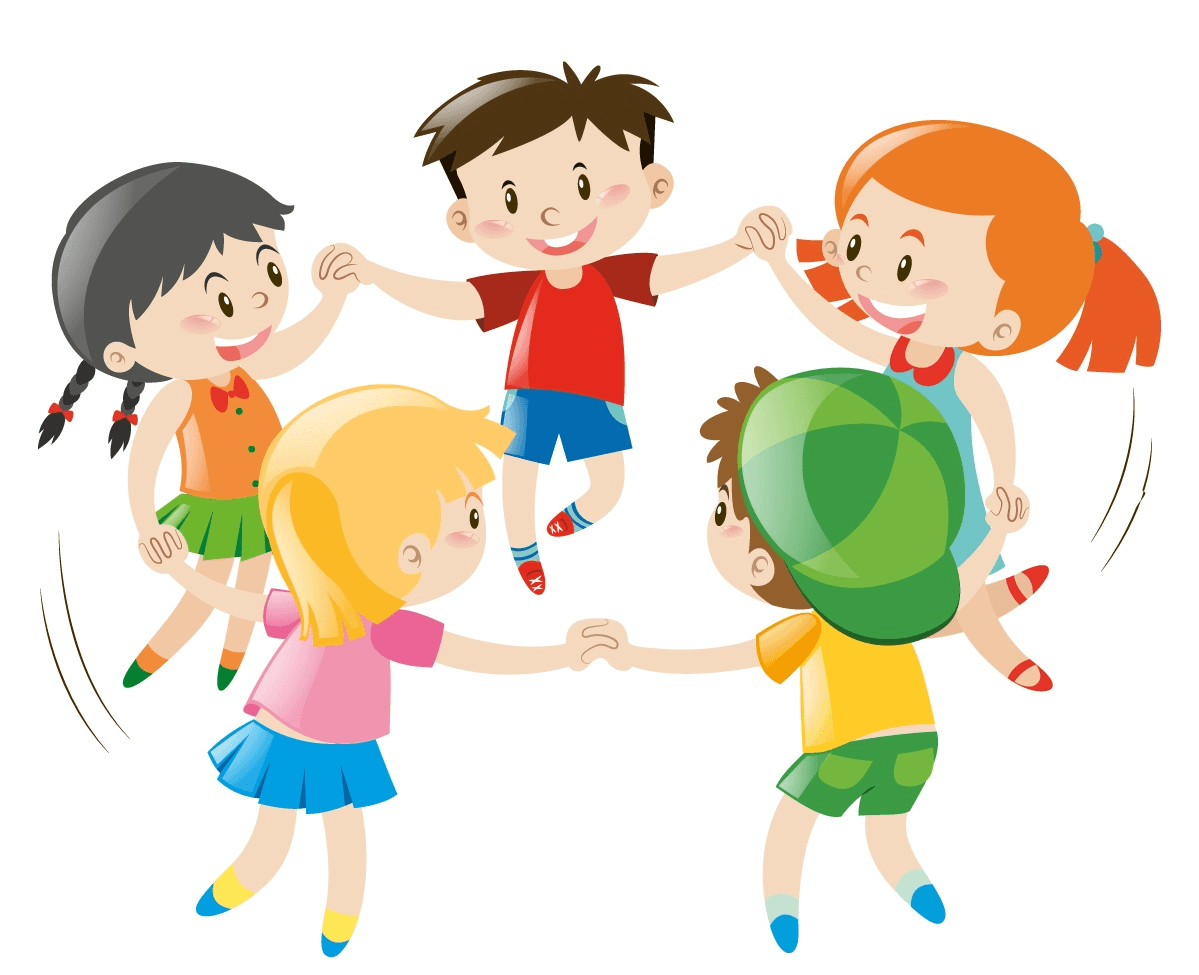 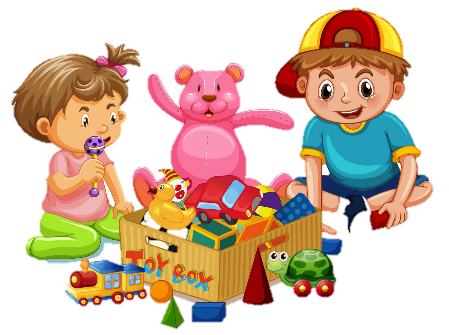 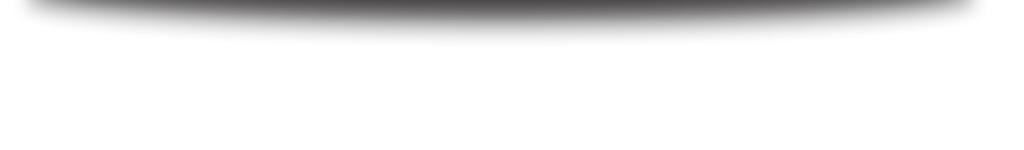 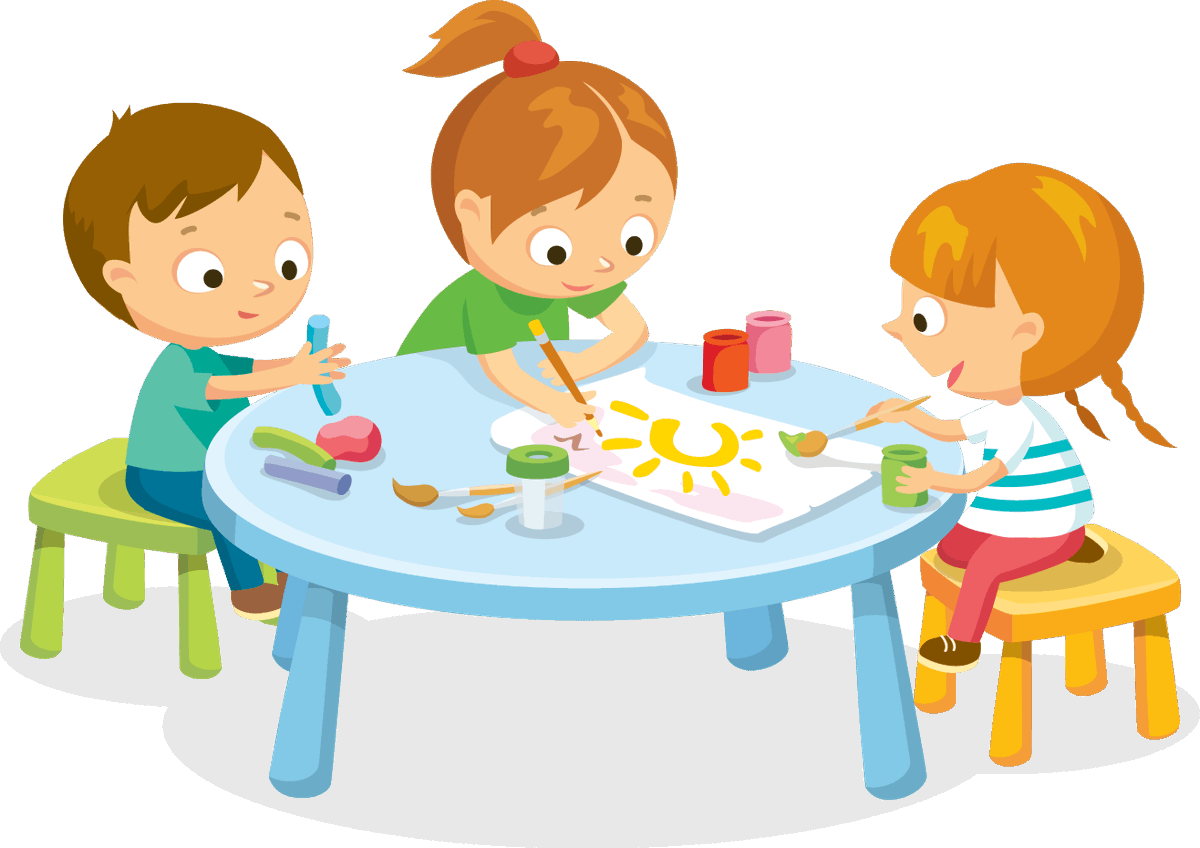 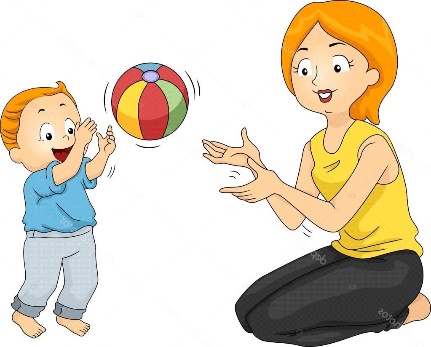 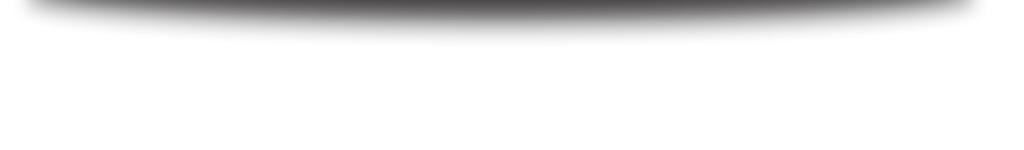 Физическое развитие
Художественно-эстетическое развитие
Социально-коммуникативное развитие
Речевое развитие
Познавательное развитие
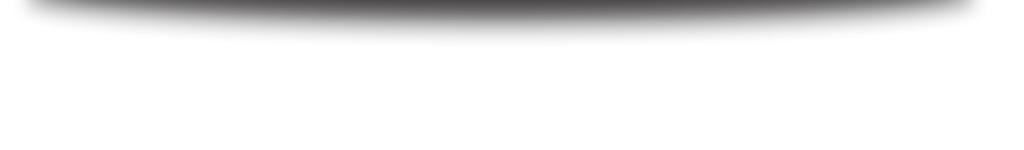 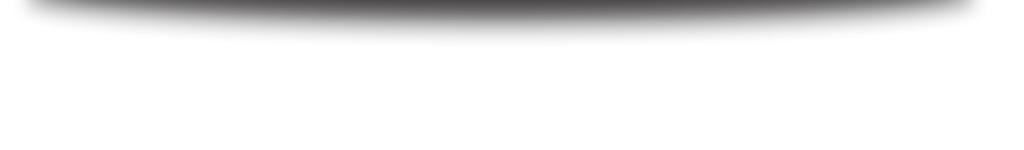 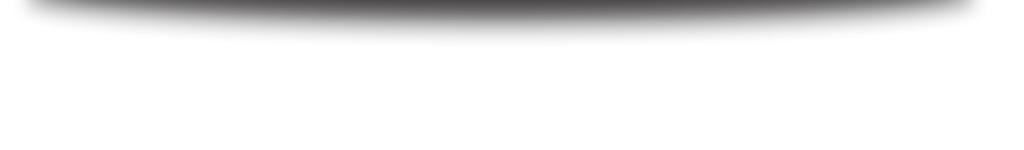 Социально-коммуникативное развитие
Формирование основ безопасного поведения
Сфера трудового воспитания
Направление деятельности с 3-х лет
Формирование основ гражданственности и патриотизма
Сфера социальных отношений
Познавательное развитие
Математические представления
Природа
Направление деятельности с 3-х лет
Сенсорные эталоны и познавательная деятельность
Окружающий мир
Речевое развитие
Интерес к художественной литературе
Формирование словаря
Направление деятельности с 3-х лет
Грамматический строй речи
Подготовка к обучению грамоте
Звуковая культура речи
Связная речь
Художественно-эстетическое развитие
Конструктивная деятельность
Театрализованная деятельность
Изобразительная деятельность (лепка, рисование, аппликация)
Направление деятельности с 3-х лет
Музыкальная деятельность (слушание, пение, игра на музыкальных инструментах, танцевально- игровое творчество)
Приобщение к искусству
Культурно-досуговая деятельность
Физическое развитие
Основная гимнастика
Спортивные упражнения
Основы ЗОЖ
Направление деятельности с 3-х лет
Активный отдых
Подвижные игры
Спортивные игры 
(с 5 лет)
Виды детской деятельности с 3-х лет
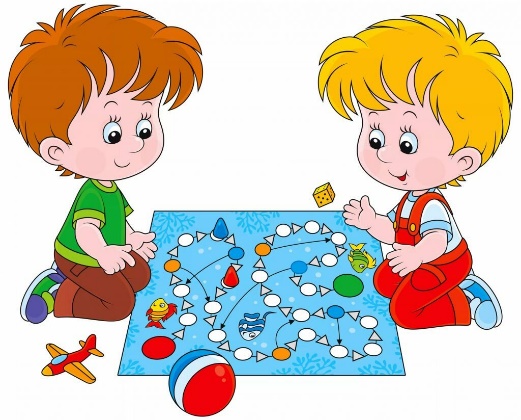 Двигательная деятельность
Игровая деятельность
Общение со взрослыми
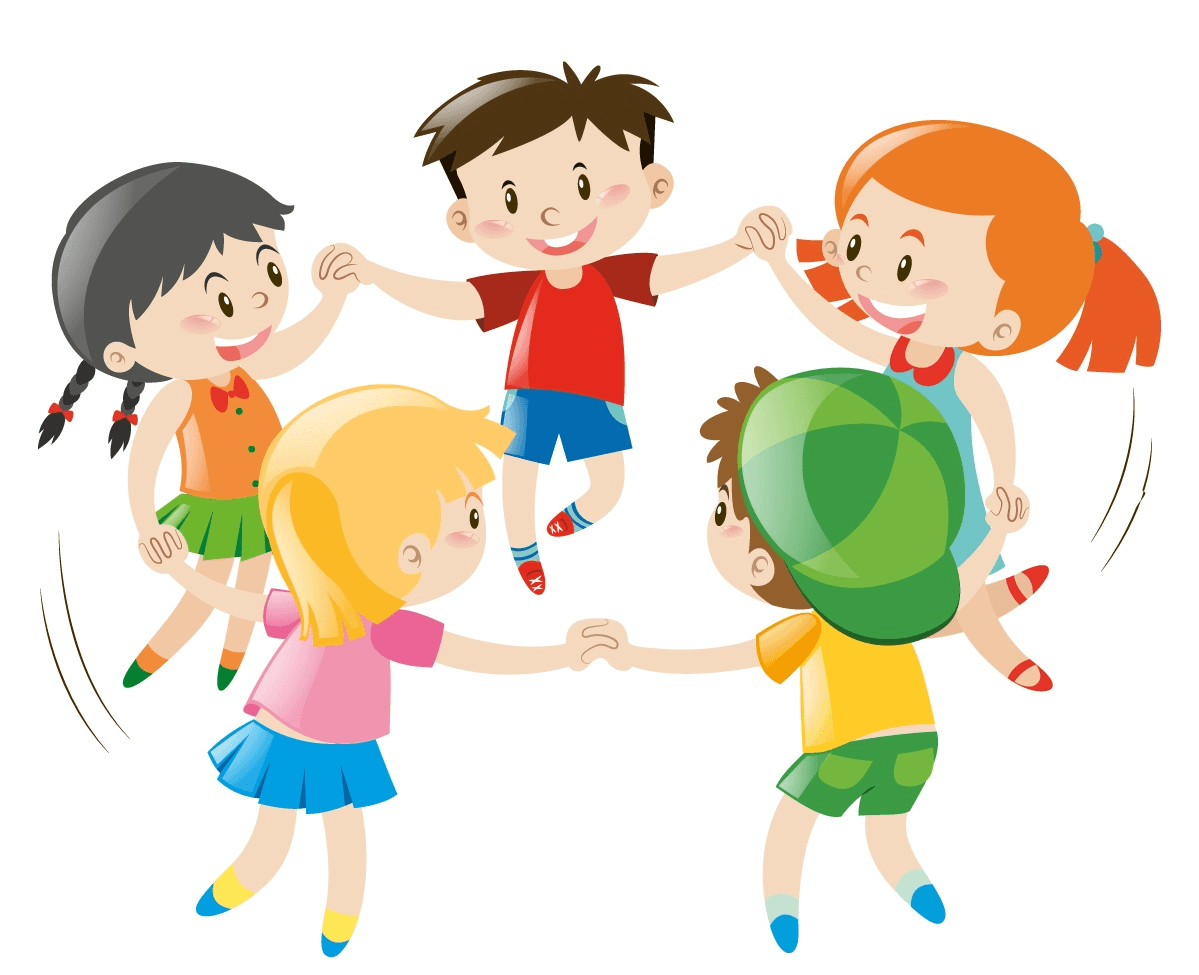 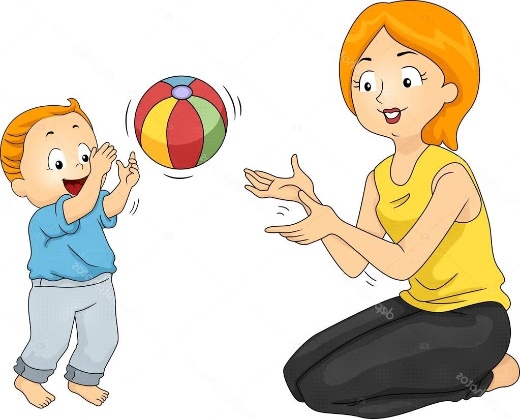 Изобразительная деятельность
Элементарная трудовая деятельность
Речевая деятельность
Познавательно- исследовательская деятельность и экспериментирование
Музыкальная деятельность
Методы воспитания и обучения
Осознание опыта поведения и деятельности
Организация опыта поведения и деятельности
Мотивация опыта поведения и деятельности
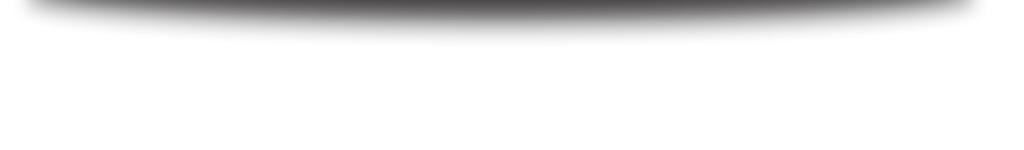 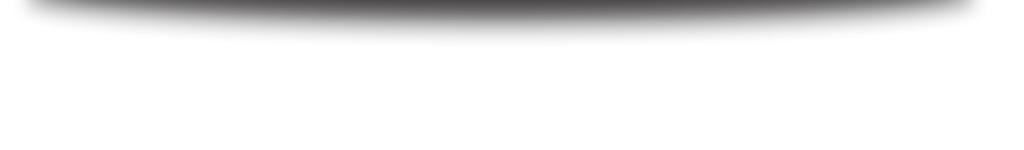 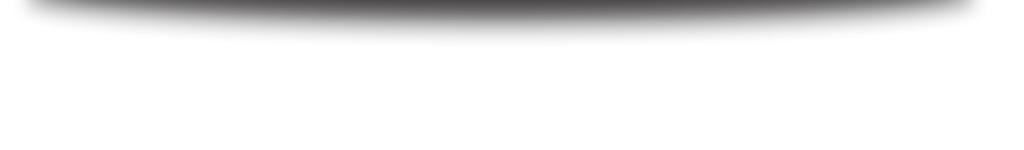 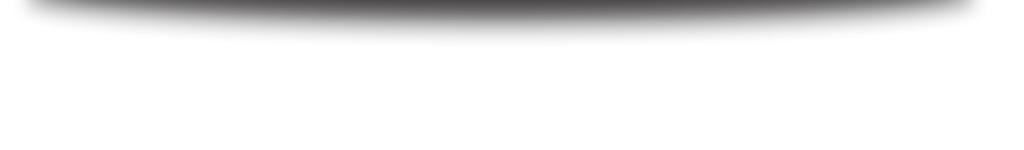